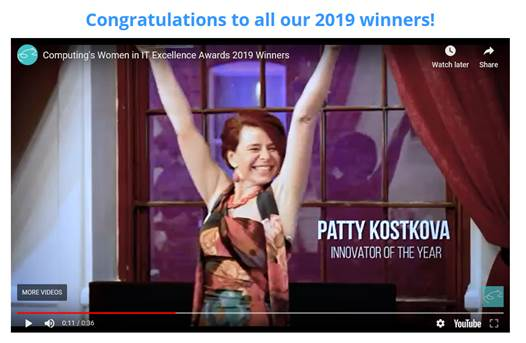 UCL IRDR CENTRE FOR DIGITAL PUBLIC HEALTH IN EMERGENCIES
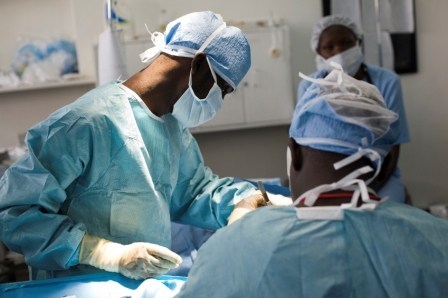 Prof Patty Kostkova
 
      Professor of Digital Health 

      Director, UCL Centre for Digital Public Health in Emergencies

GADSA: Gamified Antimicrobial Stewardship Decision 
	Support App in Nigeria

MANTRA: Increasing maternal and child health resilience before
	during and after disasters using mobile technology in Nepal

MEWAR / ZIKA: Mosquito population modelling for early warning system 
	and rapid health  authority response in Brazil 

DR-TB Genie App: gamified decision support prescribing app for DR-TB management 
	in rural South Africa

iNRIC: iNternational Resource for Infection Control – one stop shop for IP&C evidence
	in the UK and Africa 

COVID-19: My Events Journal App, authorities discourse on Twitter, Zoom or not to Zoom
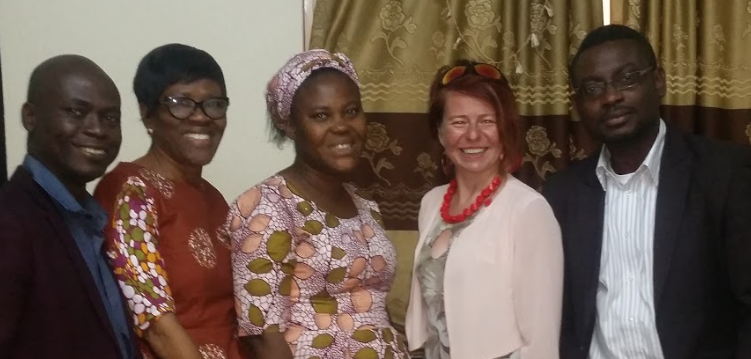 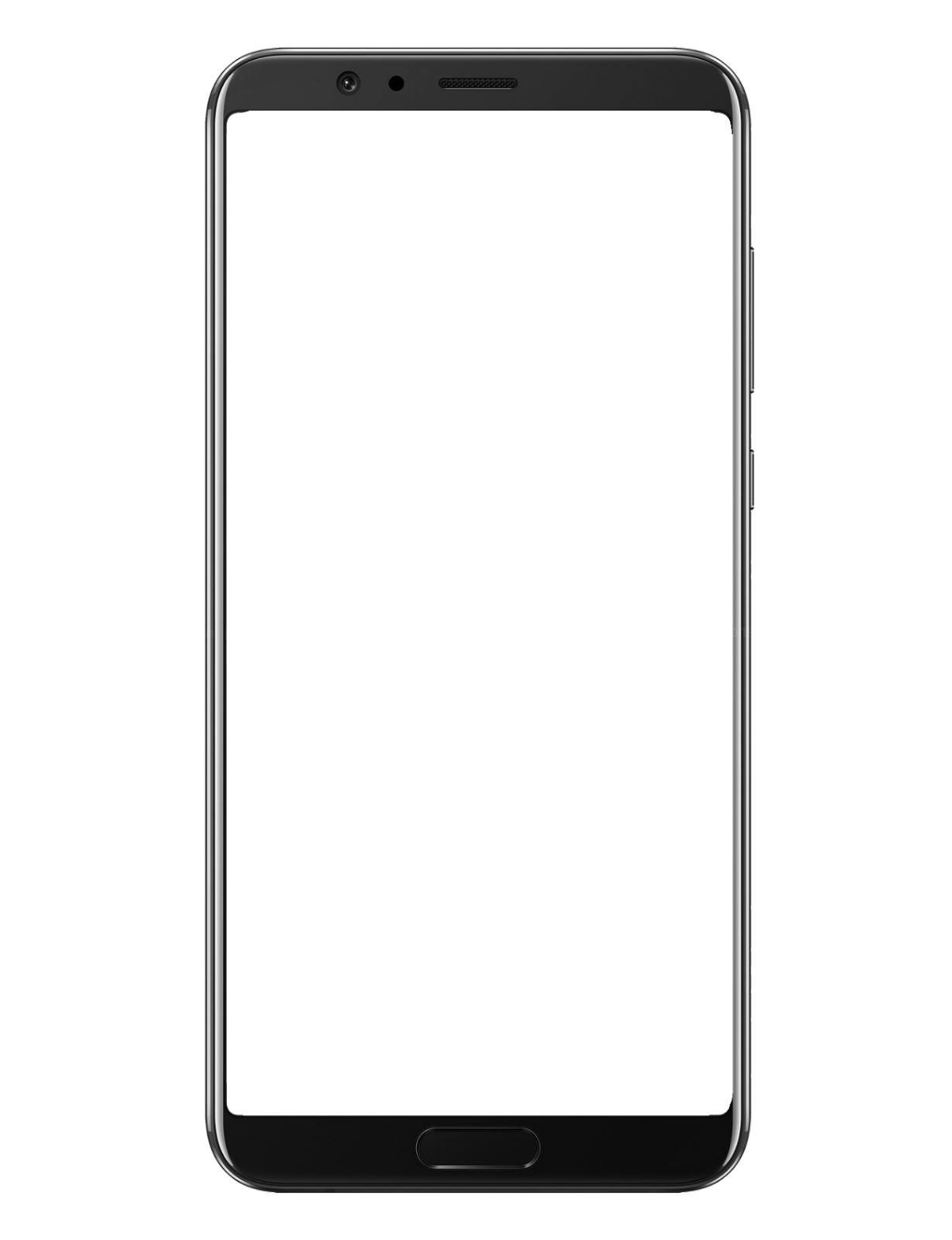 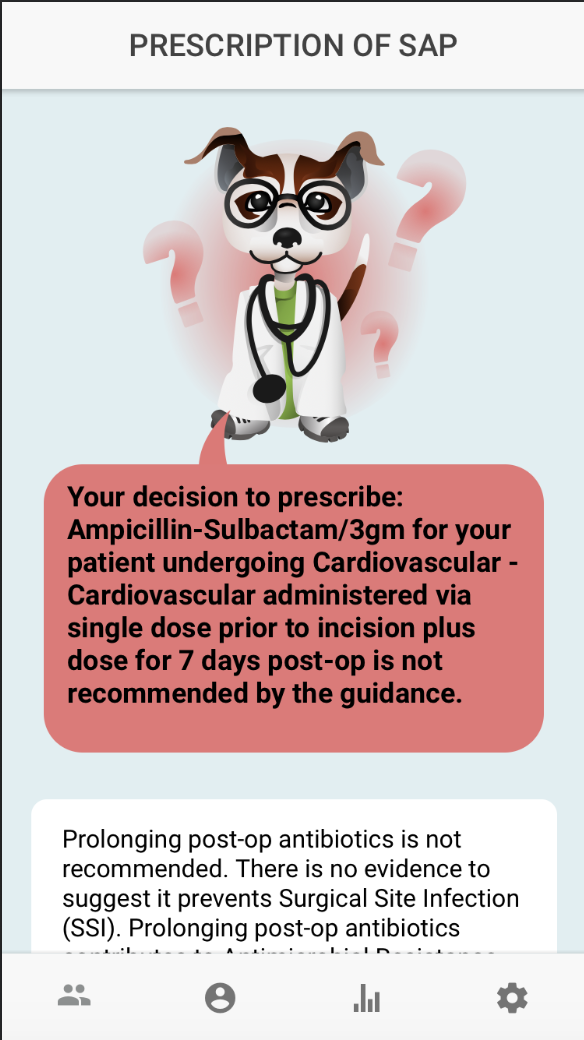